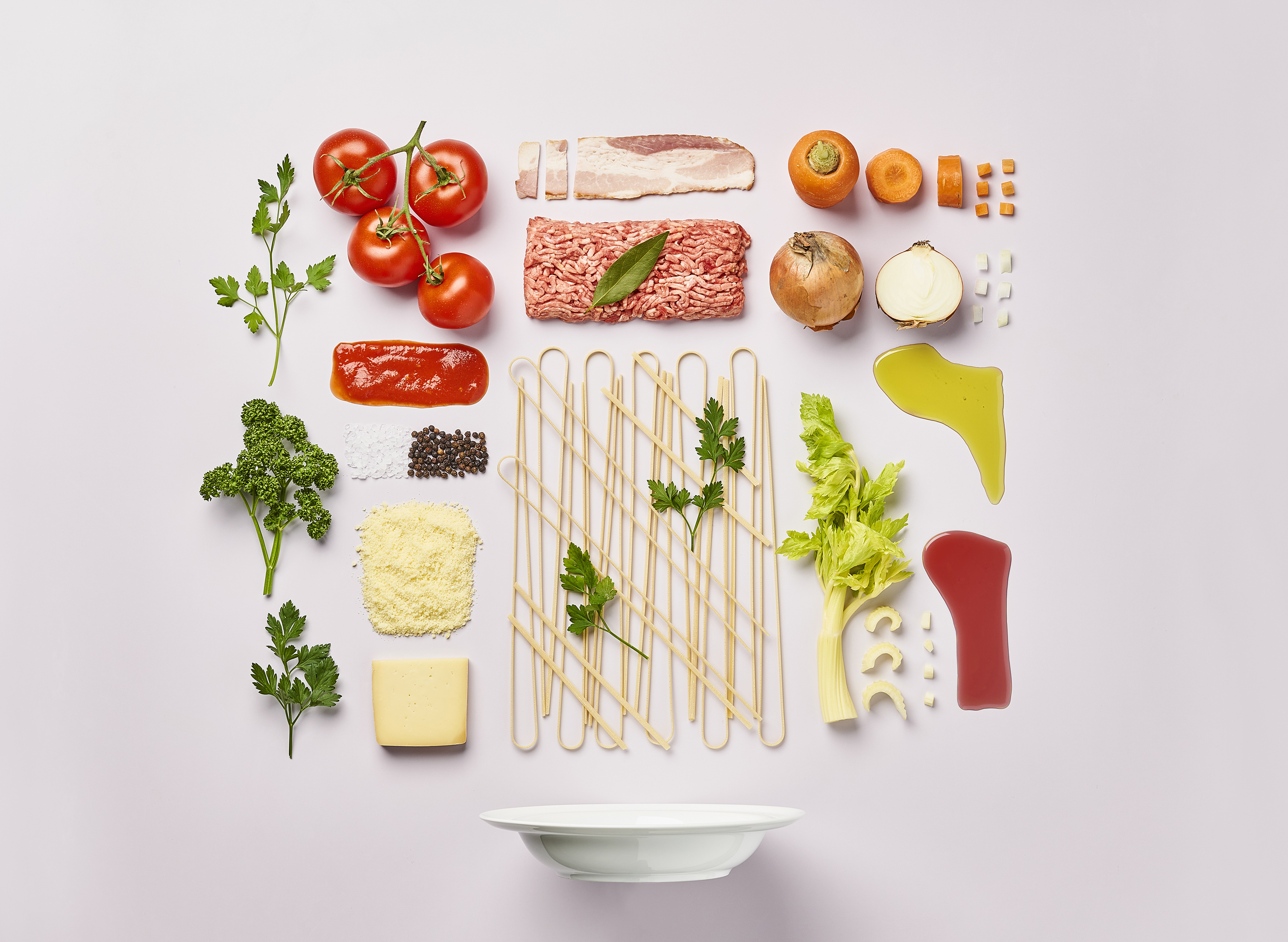 INSTRUCTIONS POUR RÉALISER VOTRE ESPACE D'ACTIVITÉS...
1º.- Lisez attentivement ce qui vous est demandé pour chaque activité.
2º.-  N'oubliez pas que vous devez arriver jusqu'à l'activité 3 Si vous rencontrez des difficultés pour arriver à cette activité, allez directement à RAVITAILLEMENT, avant de continuer vers votre but ou de retourner en arrière vers les activités qui vous ont posé problème.
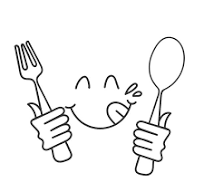 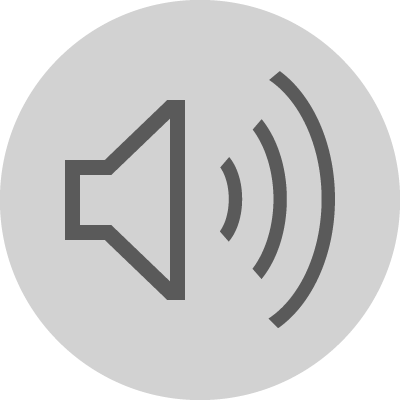 3º.- N'oubliez pas de profiter de l'instant présent. Il ne s'agit pas d'arriver le premier mais de faire les tâches le mieux possible.
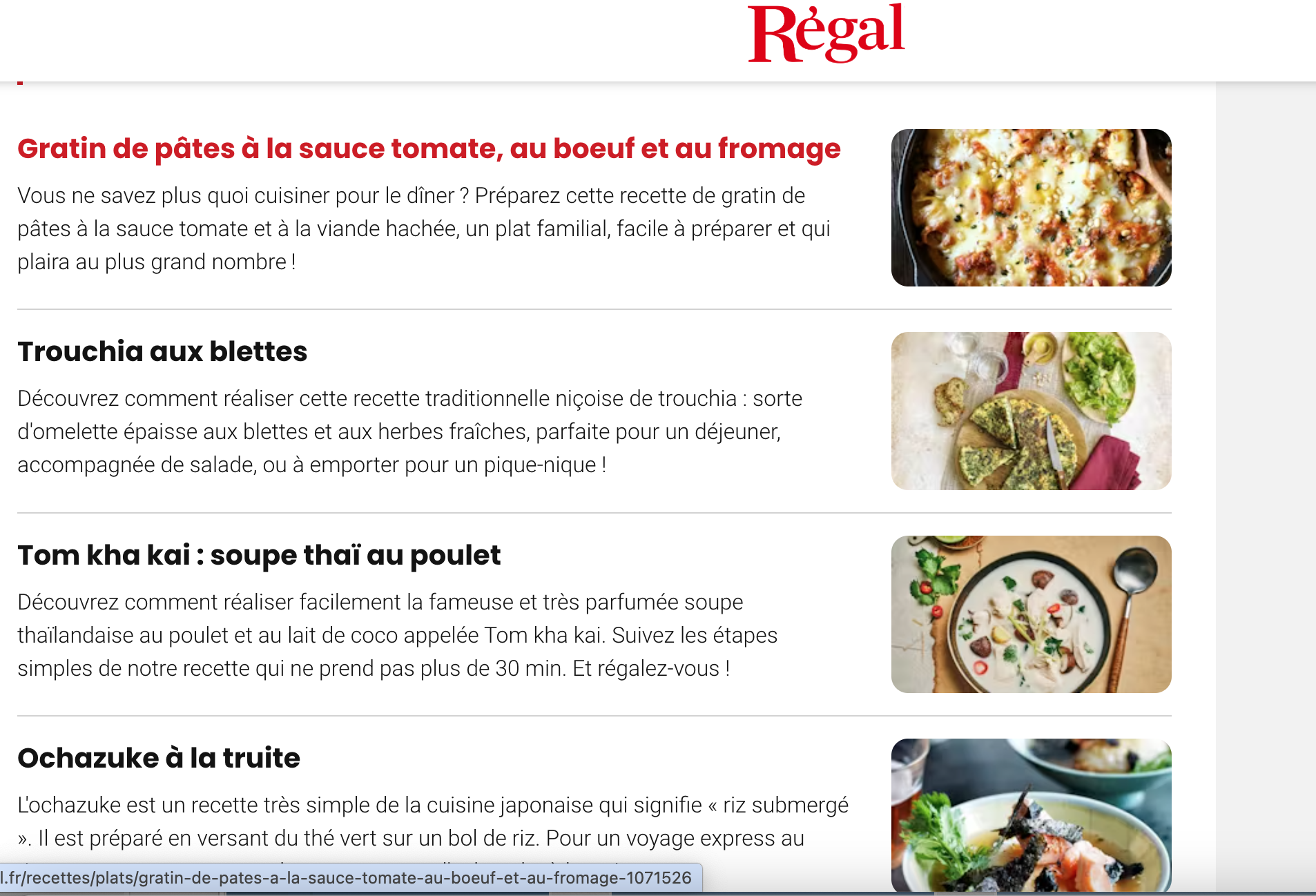